Your Journey to SaaS – What do you need to know?
Adalbjorg Karlsdottir
Onboarding Lead
Adalbjorg@lsretail.com
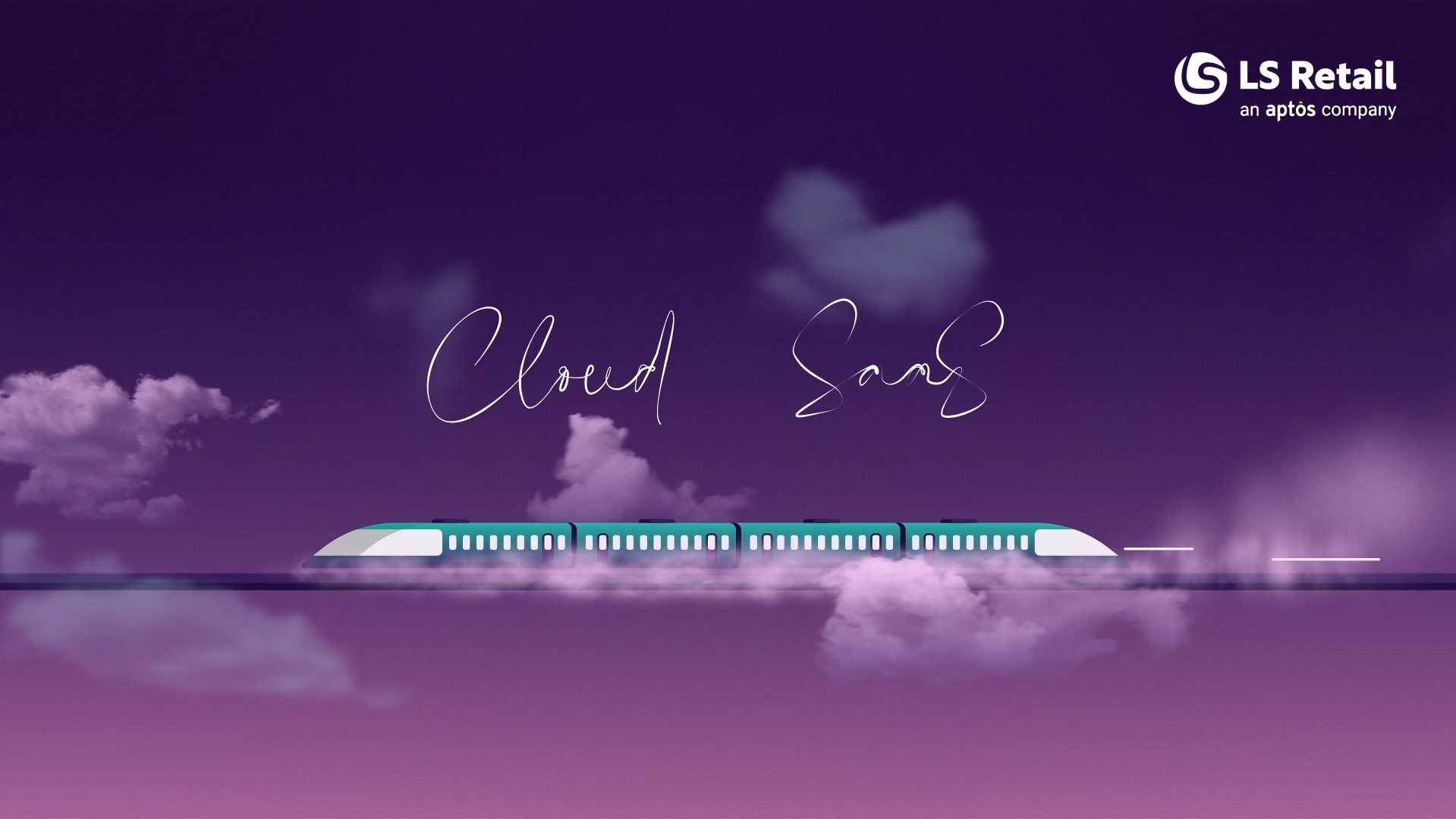 Educate yourself
This is LS Central SaaSLS Central Implementation GuideOnboarding Buddy and CAP
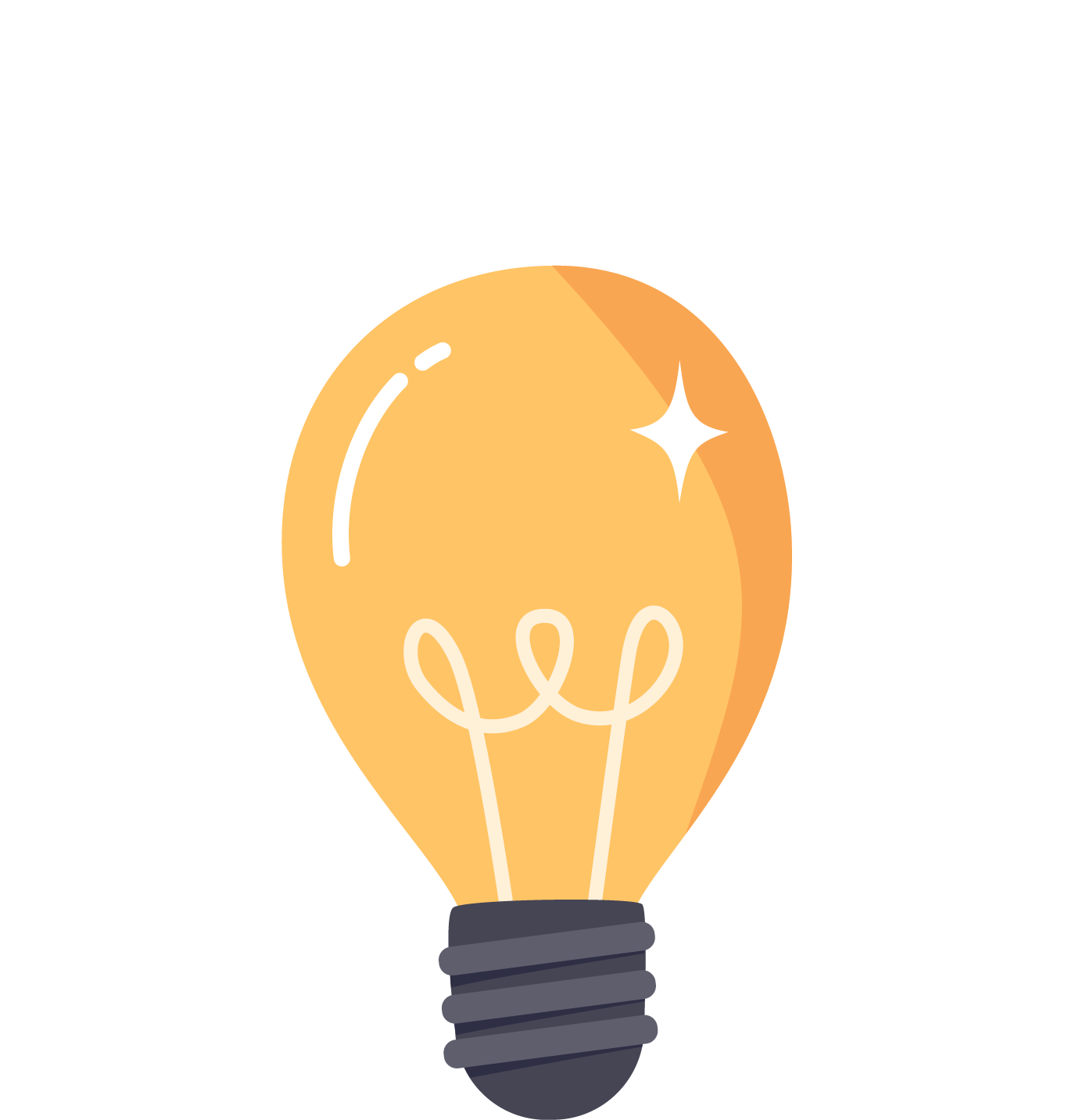 LS Retail Academy – SaaS Training
Partner Center
Admin Center
Administrative tasks for tenants
Online POS vs. Hybrid POS
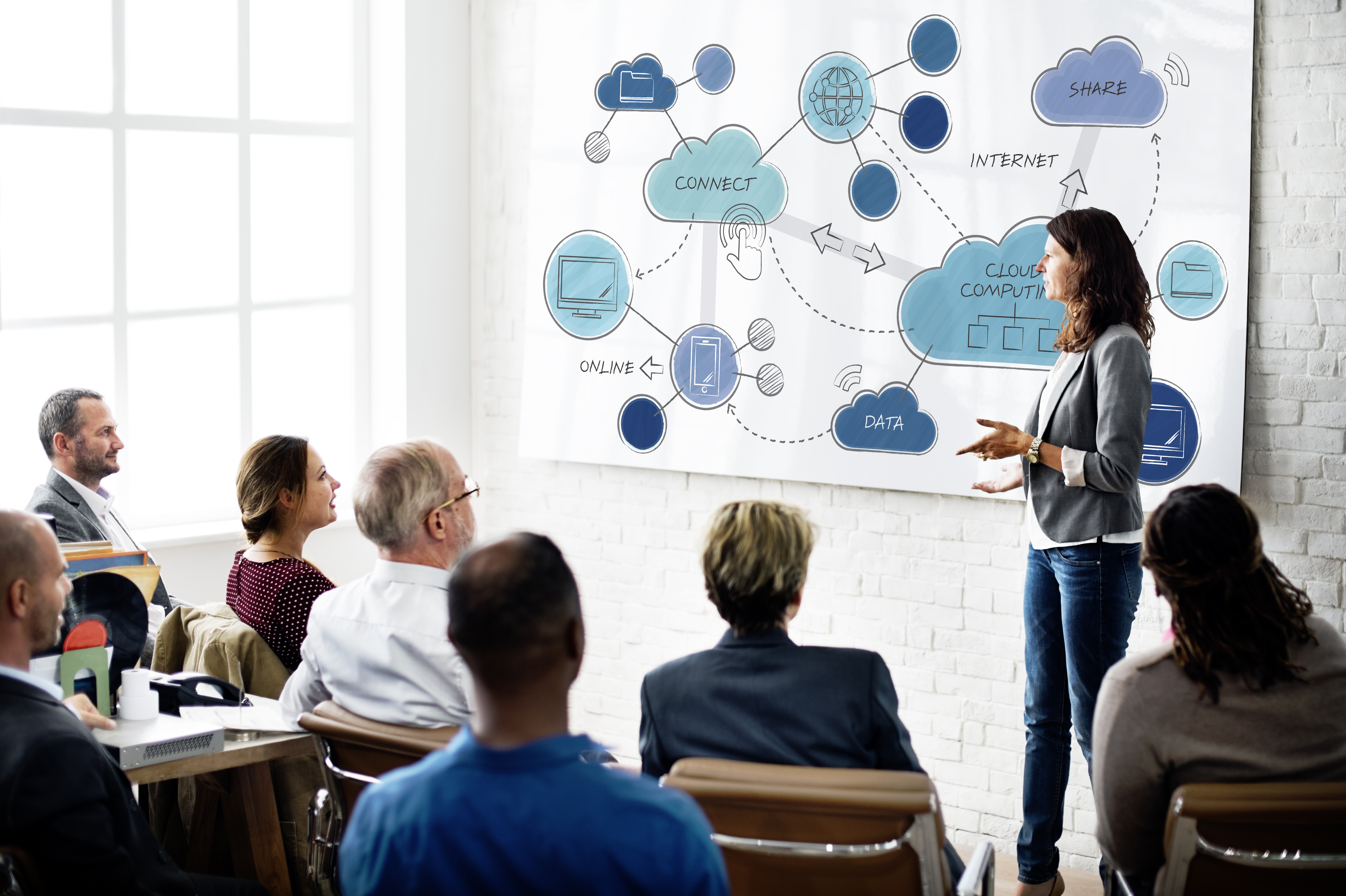 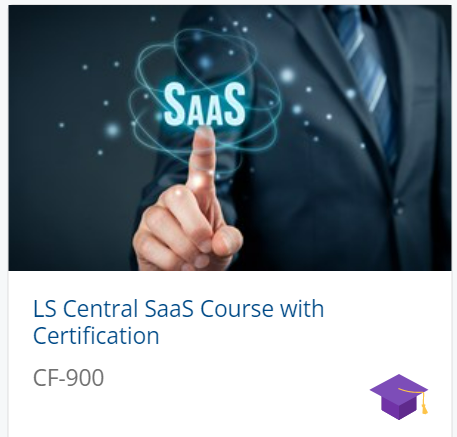 LS Retail Academy – SaaS Training
Partner Center
Admin Center
Administrative tasks for tenants
Online POS vs. Hybrid POS
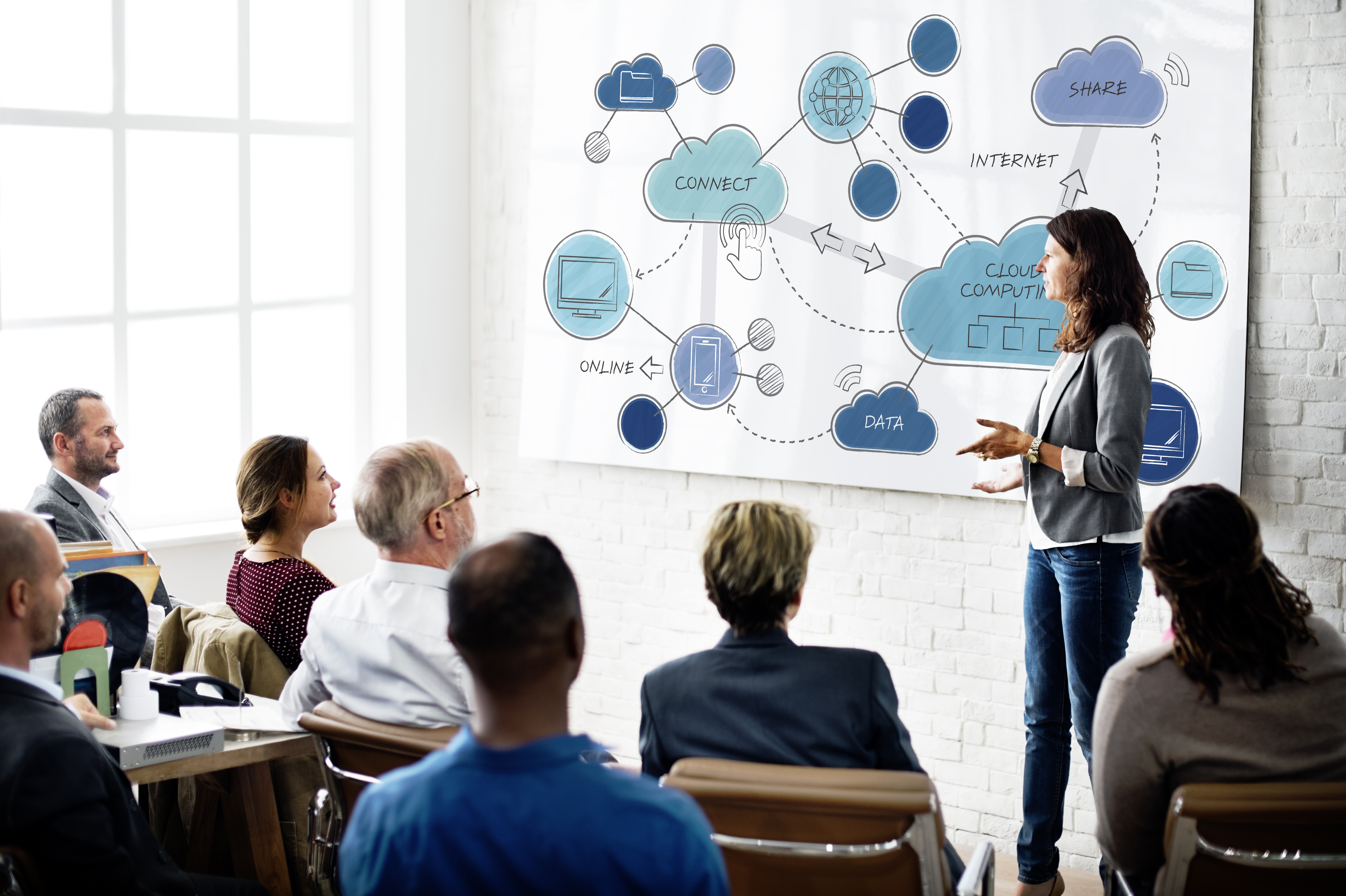 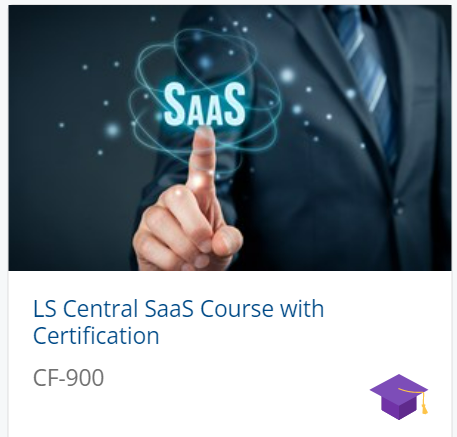 How to move your data to SaaS?
Upgrade Path for LS Central
SaaS
On Prem
The recommended way
LS Central 20
LS NAV 2015
LS NAV 2016
LS NAV 2017
LS NAV 2018
LS NAV on BC v13
LS Central 13
LS Central 14.2
LS Central 15
LS Central 16
LS Central 17
LS Central 18LS Central 19
LS Central 20
Using Table Migration Extensions
Using Cloud Migration Tool
Using Upgrade Codeunits
Spoiler: Although it is recommended to migrate from the same LS Central version on-prem to the same version on SaaS, in theory you should be able to migrate directly from LS Central 17.5 or later to SaaS (as long as there are no breaking changes in your own extensions).
LS Central 20
LS Central 17.5 or later
Upgrade Path for LS Central
SaaS
On Prem
The recommended way
LS Central 20
LS NAV 2015
LS NAV 2016
LS NAV 2017
LS NAV 2018
LS NAV on BC v13
LS Central 13
LS Central 14.2
LS Central 15
LS Central 16
LS Central 17
LS Central 18LS Central 19
LS Central 20
Using Table Migration Extensions
Using Cloud Migration Tool
Using Upgrade Codeunits
Spoiler: Although it is recommended to migrate from the same LS Central version on-prem to the same version on SaaS, in theory you should be able to migrate directly from LS Central 17.5 or later to SaaS (as long as there are no breaking changes in your own extensions).
LS Central 20
LS Central 17.5 or later
LS Migration Process
Documentation
Step-by-step documentation based on Microsoft’s guidelines
LS Migration Tools
Powershell module to automate some migration steps
Already available on the Powershell Gallery
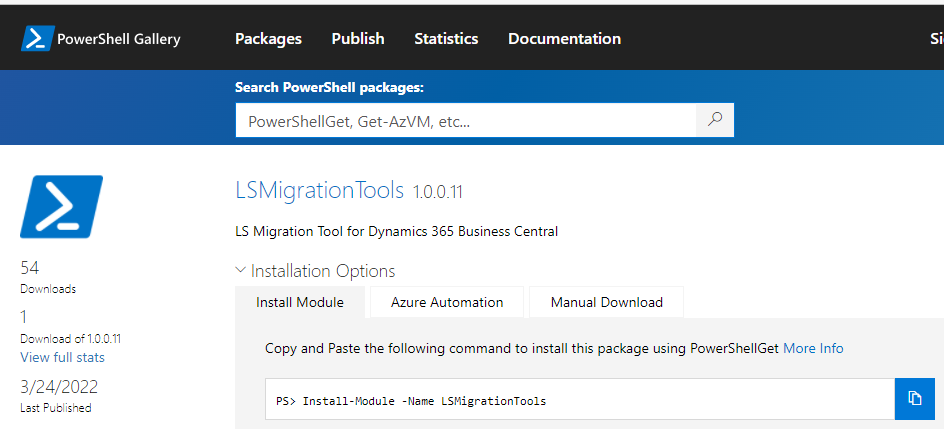 Upgrade path for LS Central
Preparing the database to be migrated to SaaS
Migrating from on-prem to SaaS
Production Environment
Data Administration page
Cloud Migration Tool
Challenges
LS Migration Process
LS Migration Tools
Upgrade path for LS Central
Preparing the database to be migrated to SaaS
Migrating from on-prem to SaaS
Production Environment
Data Administration page
Cloud Migration Tool
Challenges
LS Migration Process
LS Migration Tools
Production Environment
Every Production Environment comes with 3 sandboxes which all add up to the 80 GB of free space.

50% compression
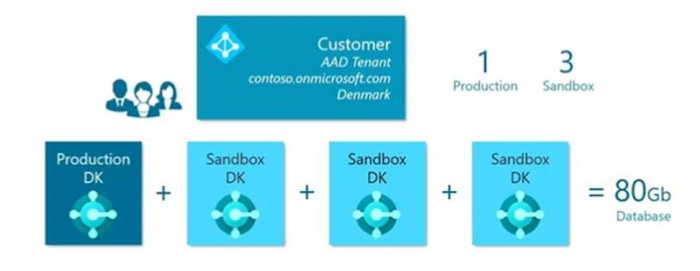 + 3/2/1 GB per user
Production Environment
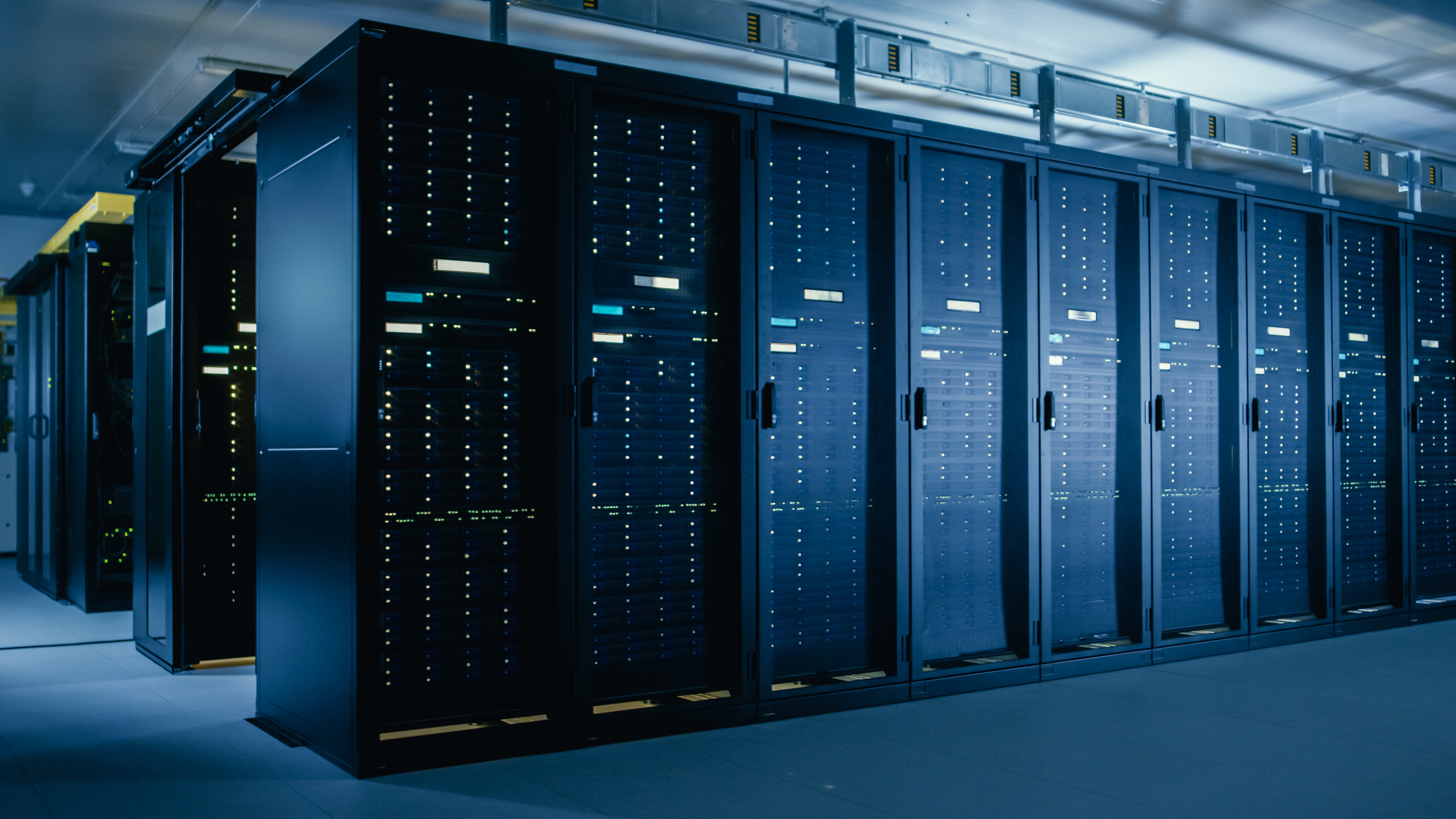 Storage Examples
Example taken from Dynamics 365 Licensing FAQ
Storage Pricing
For more information check our Pricelist in the Partner Portal
* Prerequisite Business Central Database Capacity 100GB
Data Administration
When moving to SaaS, you should clean up your data.
Data Administration page allows you to:
List the following, per table:
Nr of records
Data Size
Data Size 30 days before
Growth % in the last 30 days
List the total size per Company
Use the Cleanup Data methods
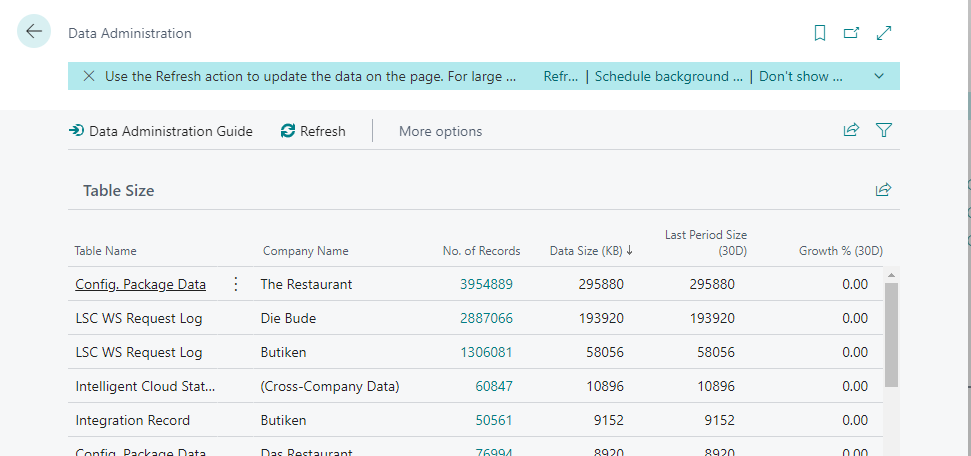 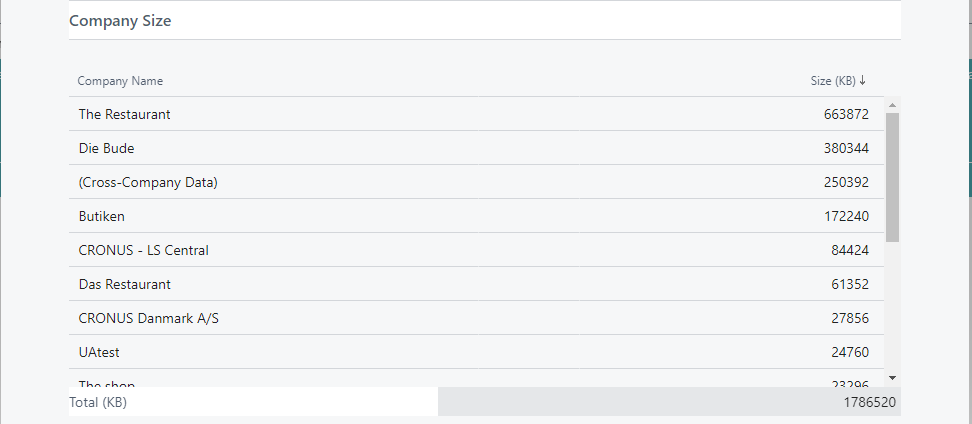 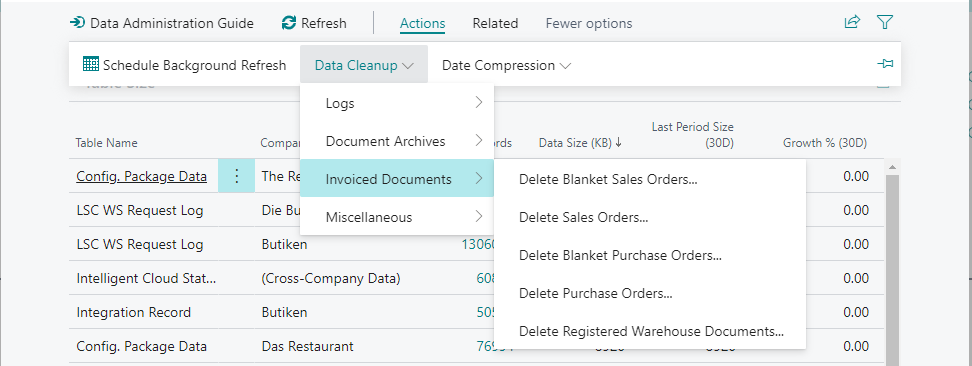 Data Administration
When moving to SaaS, you should clean up your data.
Data Administration page allows you to:
List the following, per table:
Nr of records
Data Size
Data Size 30 days before
Growth % in the last 30 days
List the total size per Company
Use the Cleanup Data methods
Use the Data Compression methods
Access to the Retention Policies page
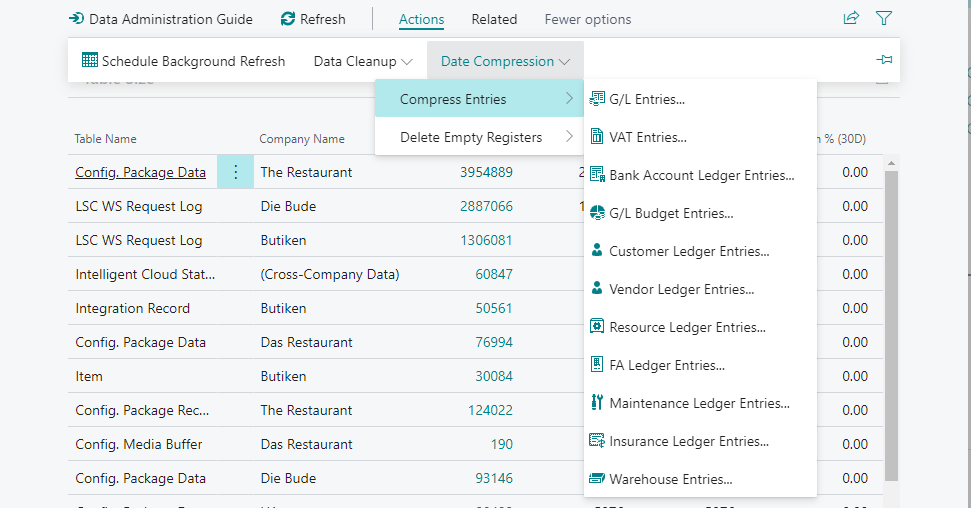 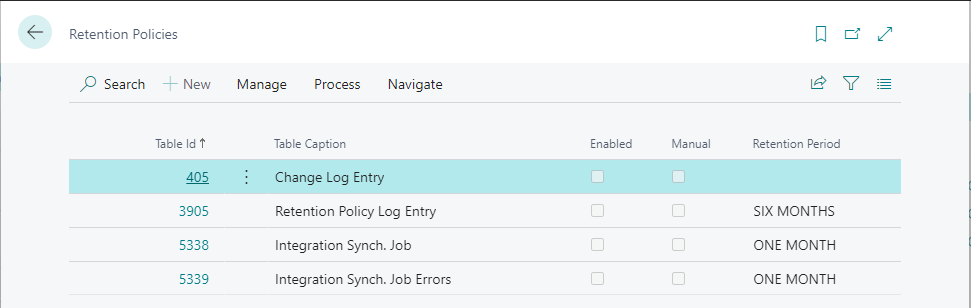 Archiving in retail
LS Central offers archiving on:
Offers
Transactional data
Preactions/Actions
Scheduler logs
Memberships
LSC POS Card Print Text table
Cloud Migration Tool
Search for Assisted Setup
Select Set up Cloud Migration
Select the product version
Current version for V20
Earlier versions for V15 to 19
Enter:
SQL Connection String
Integration Runtime Name
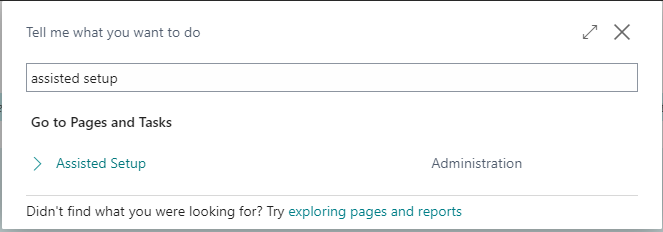 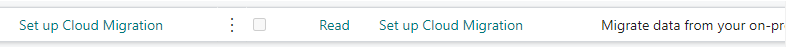 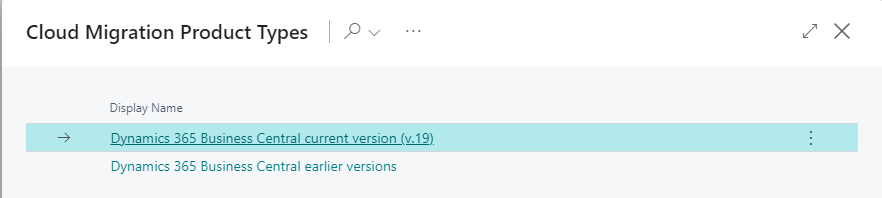 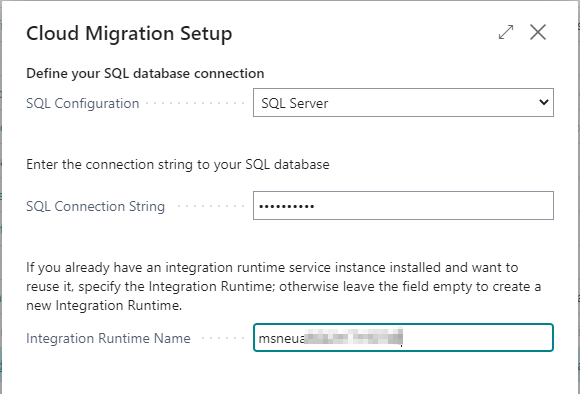 Cloud Migration Tool
The Integration Runtime is installed locally
Select the companies to migrate
Finish the Cloud Migration Setup
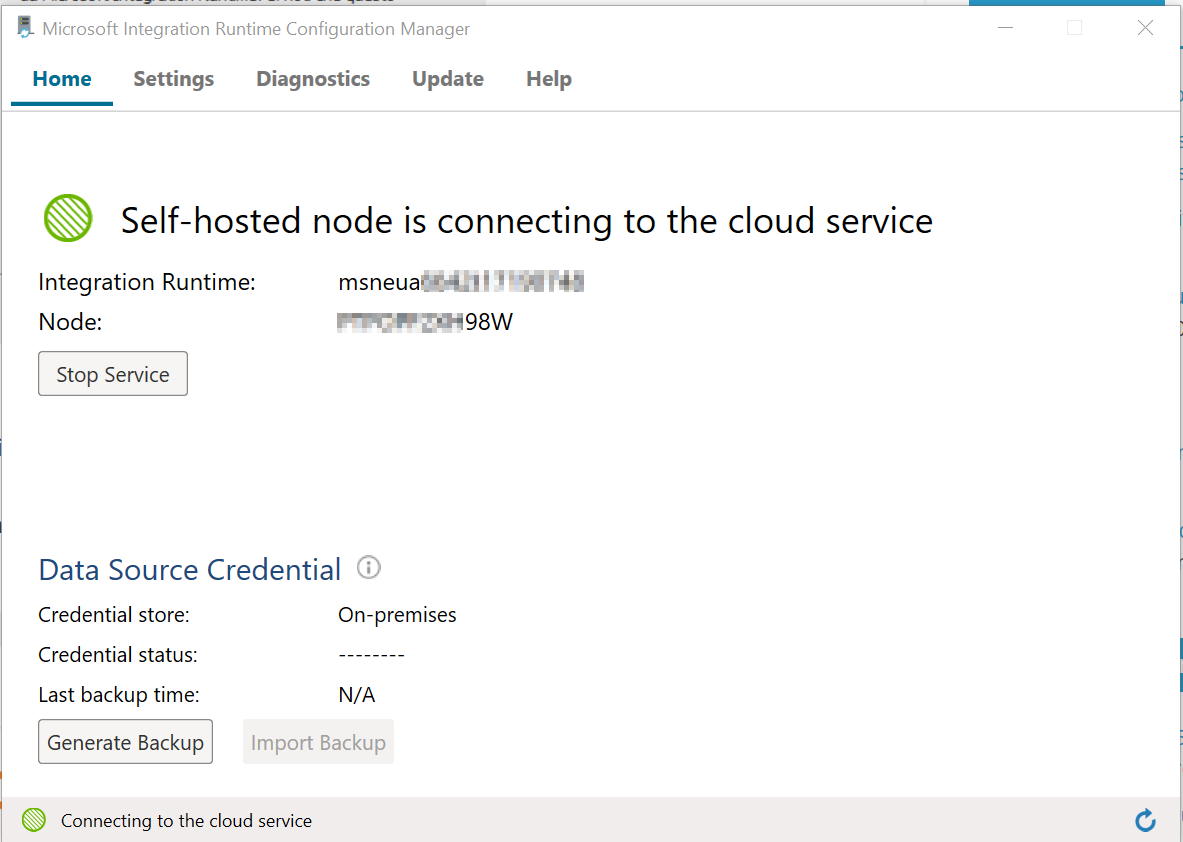 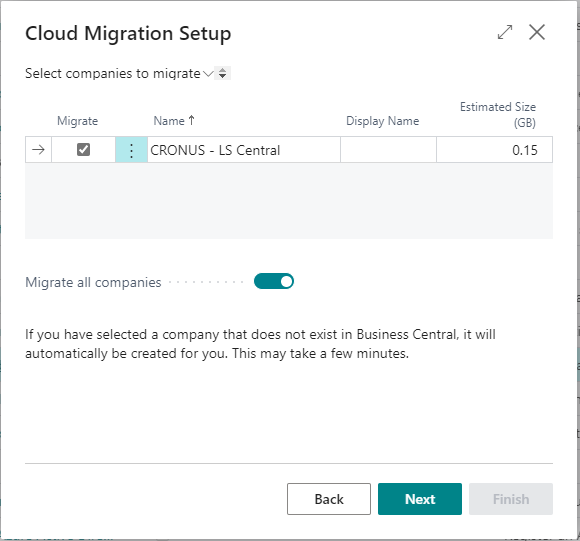 Integration Runtime Name
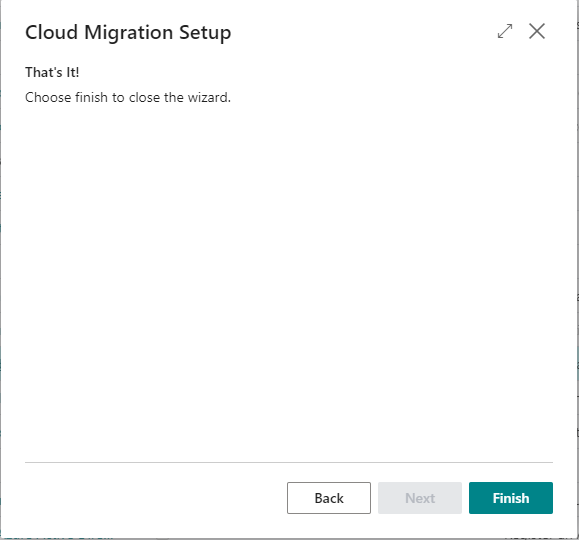 Cloud Migration Tool
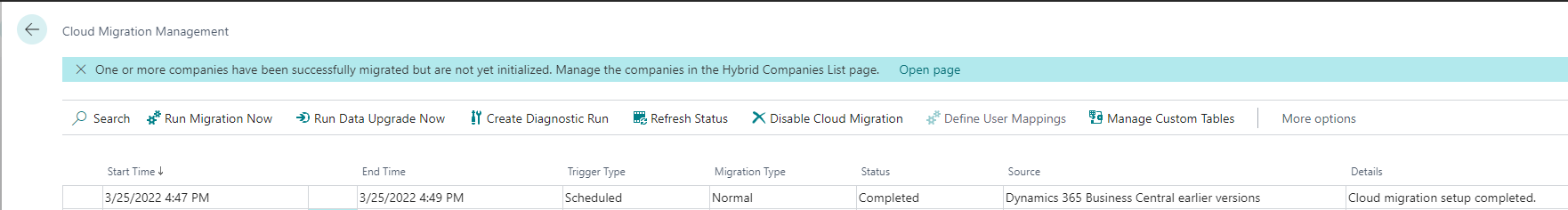 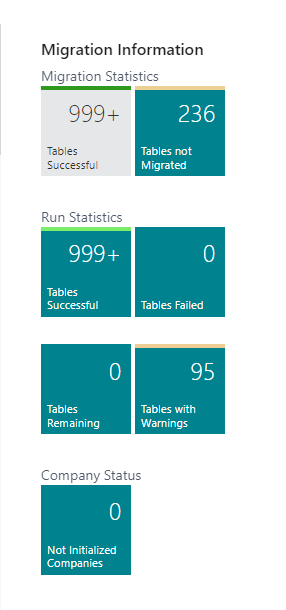 Run Migration Now
Run Data Upgrade Now
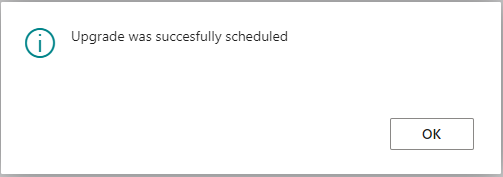 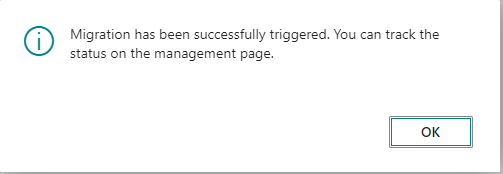 Online or Hybrid?
In LS Central SaaS, you can choose between two deployment options: 
Online POS
Hybrid POS. 
You can also combine the two. 

To select the right deployment option for each customer, consider:
The pros and cons of each option alongside specific customer factors (volume of transactions, stability and quality of internet connection, etc.)
Online POS
POSs and back-office users run a modern web client and connect to the LS Central SaaS and are reliant on the internet works and they have access to the LS Central SaaS always
Software installation: Hardware stationInstall Hardware Station using Update Service
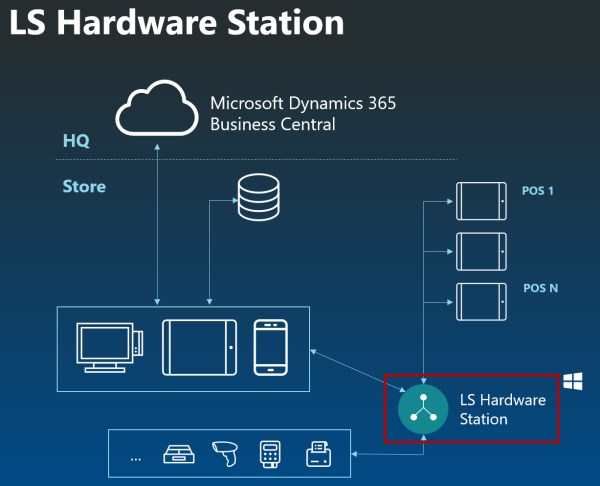 Hybrid POS
A hybrid setup gives customers the ability to take advantage of the benefits of cloud hosting and the resilience of an offline POS. 
LS Retail uses the Hybrid Cloud Component Server to achieve offline device architecture.

There are two deployment options for setting up the Hybrid model:
Offline POS Database
Offline POS Server Database
How often does LS Retail release new updates?
Hotfixes are released when needed
New Events are released weekly
LS Central Releases
Jan.
Feb.
Mar.
Apr.
May
June
July
Aug.
Sept.
Oct.
Nov.
Des.
1*
6*
7*
8*
10*
9*
2*
3*
4*
12*
5**
11**
*LS Central release, including Microsoft Business Center monthly updates
**LS Central release including Microsoft Business Center major updates, usually in May and November each year
How do I know when a new update is available?
A new version of LS Central on-premises W1 version is available for download on the LS Retail Portal
The new LS Central version is available in SaaS**
LS Central Release
Upgrade window
Notifications sent to all email addresses that are listed in the Notification recipients list of the Business Central Administration Center
LS Retail sends out an announcement/email to all LS Central partners including release notes*
* If you are not receiving the email and want to be on the list, you can send an email to info@lsretail.com and request to be added to the recipient list. 
**​ The localized update is available for upgrade in LS Central SaaS, typically 7 to 14 days later
Maintenance and upgrade timelines
Last selectable Scheduled Update date
Update is available
Outside upgrade window
Within upgrade window
Test window
Upgrade starts*
* If Scheduled Update date has not been set earlier within the upgrade window
Day 21
Day 1
Day 14
The day when the version of LS Central SaaS becomes available
The day when the update is automatically scheduled
The last day you can choose to extend your upgrade date to.
What do I need to do when a new update is released?
A new version of LS Central on-premises W1 version is available for download on the LS Retail Portal
The new LS Central version is available in SaaS
Outside upgrade window
LS Central Release
Upgrade window
Day 21
Day 1
Test your addons on the new release 
Set Scheduled Update date and define update time window in the Business Central Admin Center
Notify customers
Get familiar with the new release
What if the update fails?
1W
2W
3W
Update fails
New update date scheduled +7 days
Update fails
Update fails
Update fails
What if the update fails?
1W
2W
3W
Update fails
New update date scheduled +7 days
Update fails
Update fails
Update fails
What is Telemetry in BC?
It is an event that is sent from BC to Application Insights
Why should you be using it?
Tool to troubleshoot Business Central
Events list will grow in the next few years
Allows you to analyse other kind of things
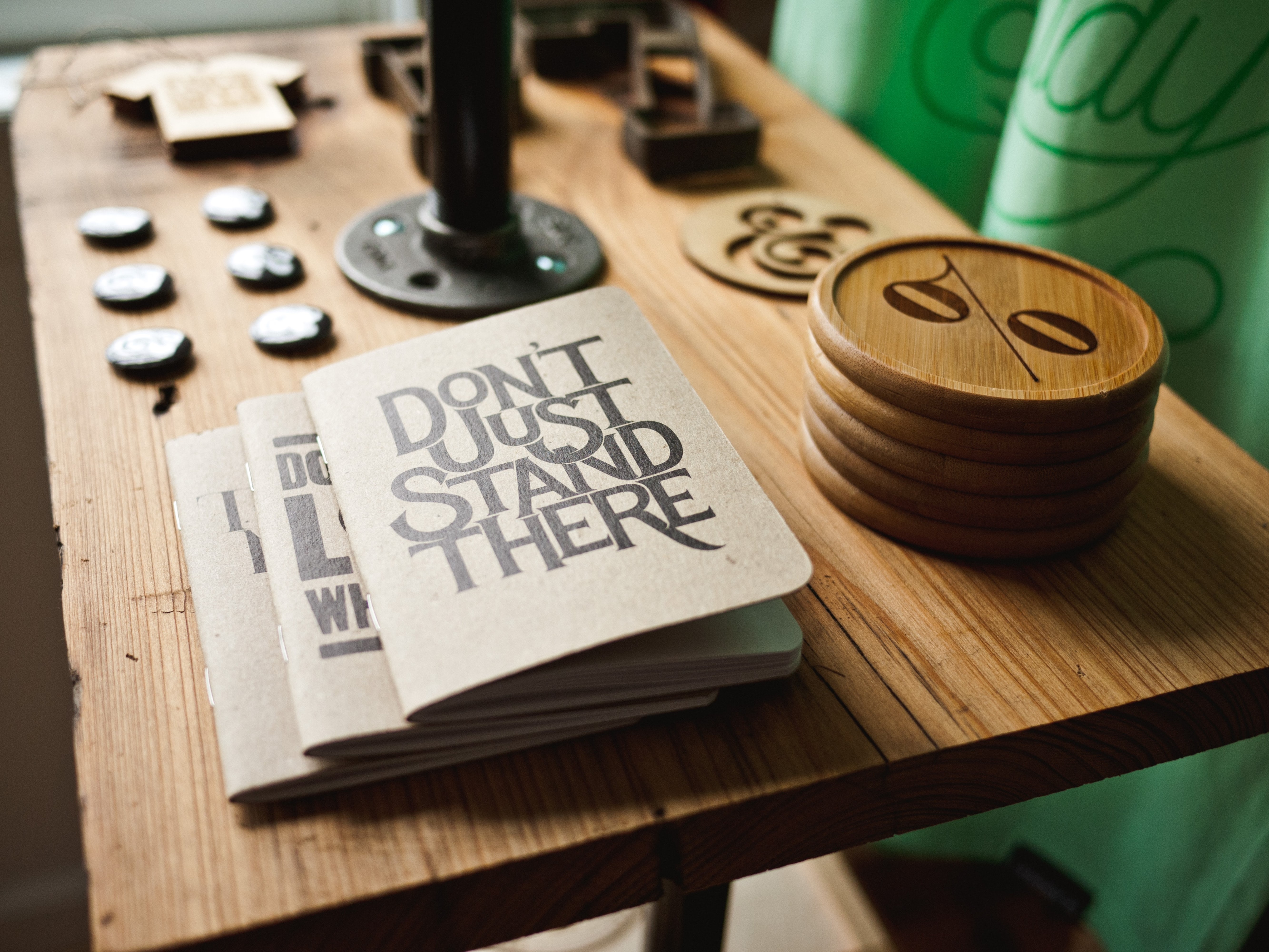 Why should you be using it?
Tool to troubleshoot Business Central
Events list will grow in the next few years
Allows you to analyse other kind of things
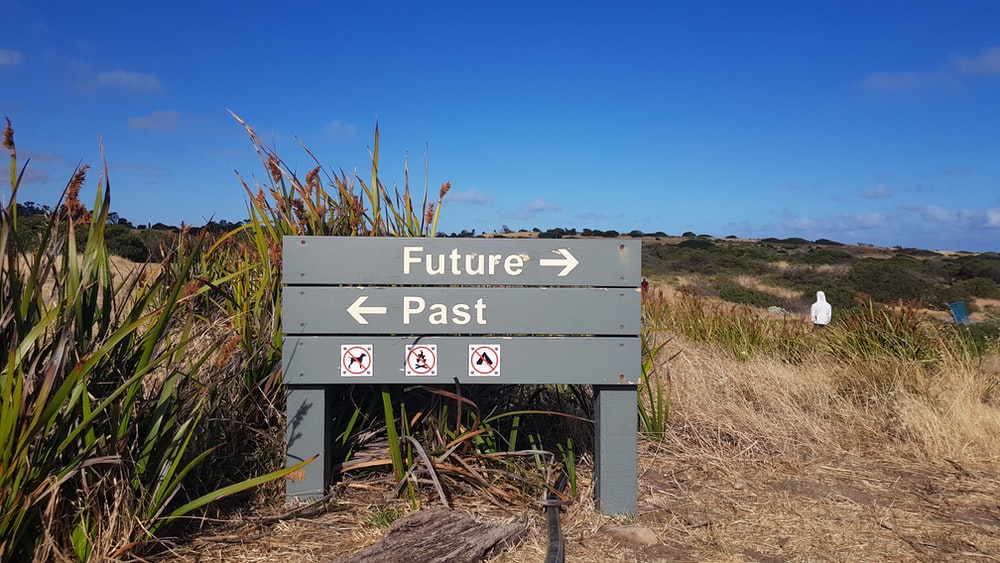 And, most of all, because you want to be part of the future!
How to set it up?
Azure Portal
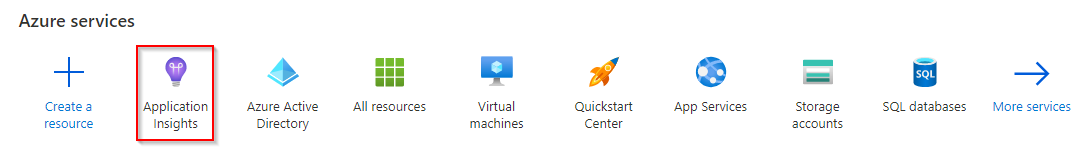 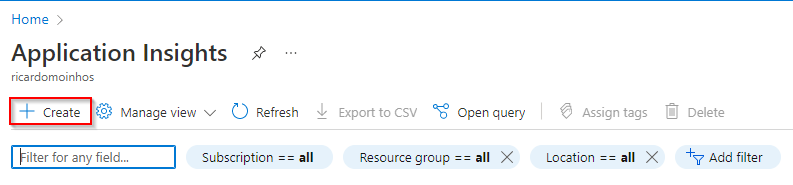 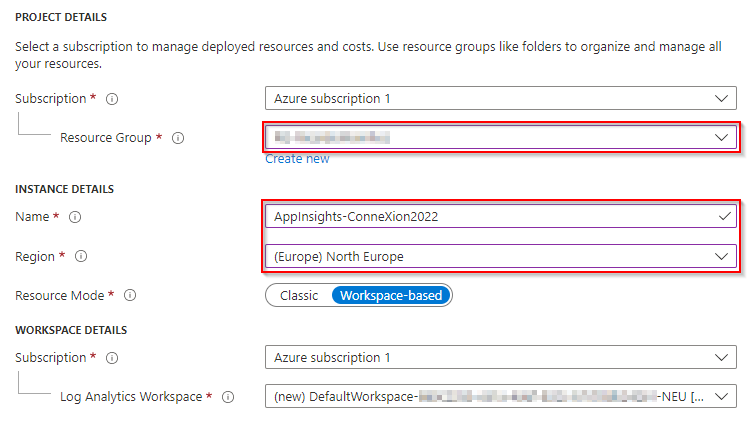 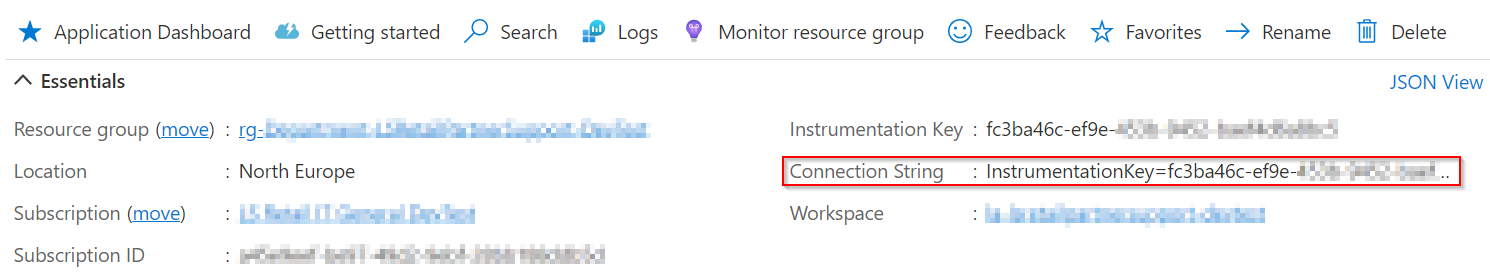 How to set it up?
For SaaS environments
Dynamics 365 Business Central Admin Center
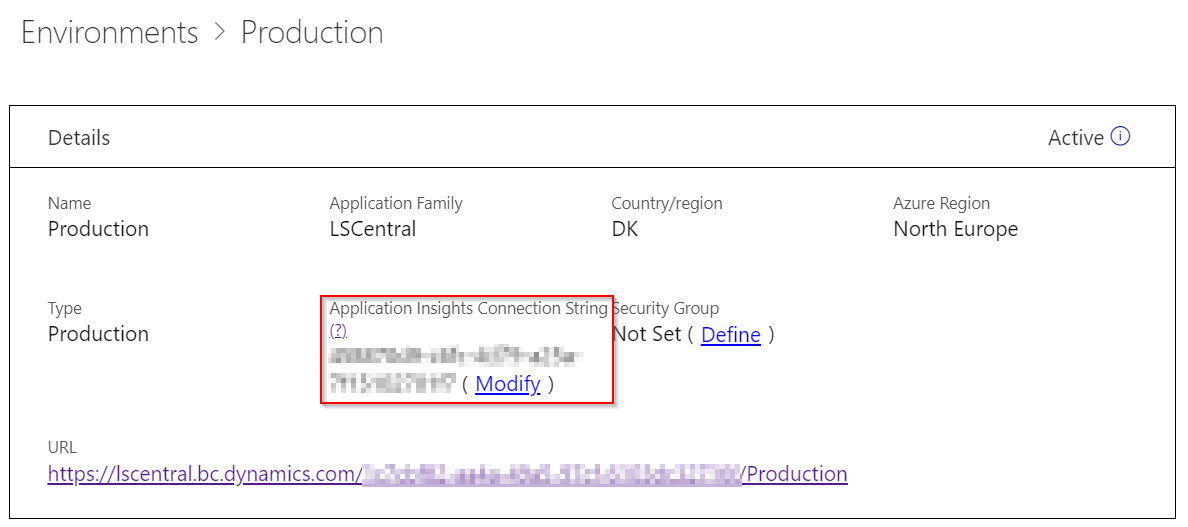 Partners journey to SaaS
Phase 1 – CSP Partner
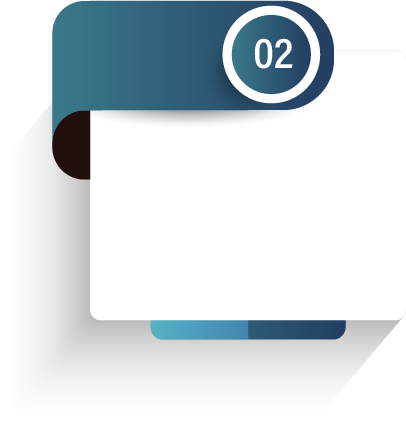 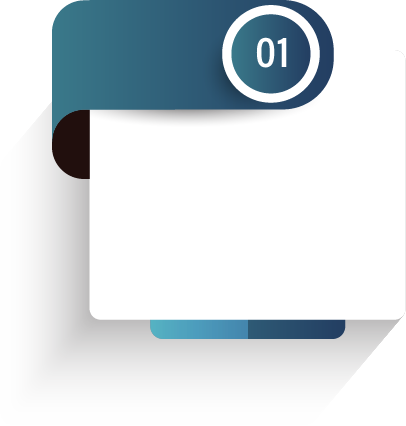 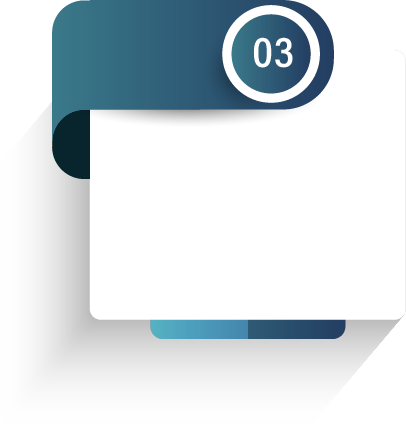 Over 100 onboarding sessions with partners
Overview
CSP
Training
CAP
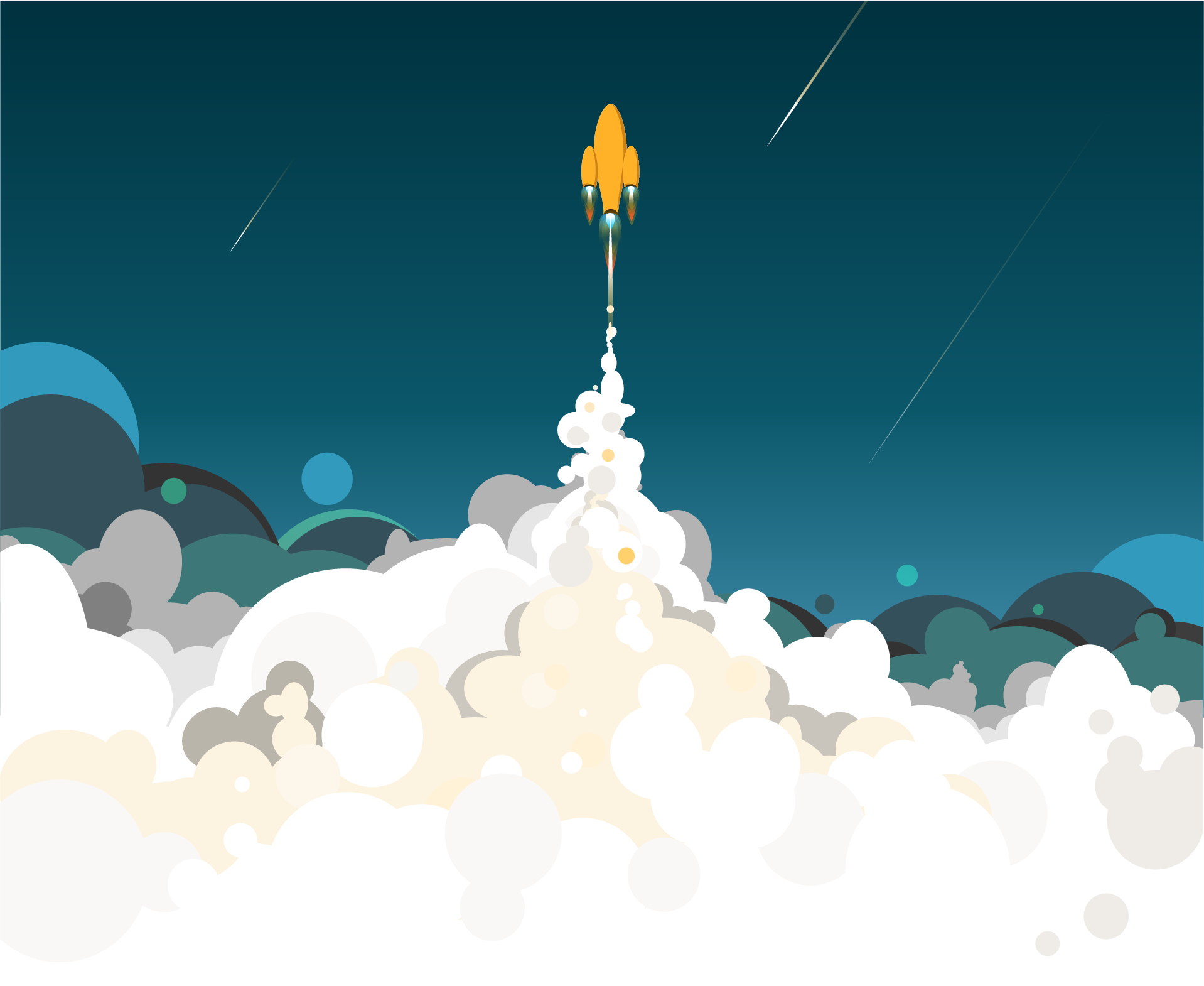 Cloud Acceleration Program
Partners journey to SaaS
Phase 2 – Cloud Acceleration Program (CAP)
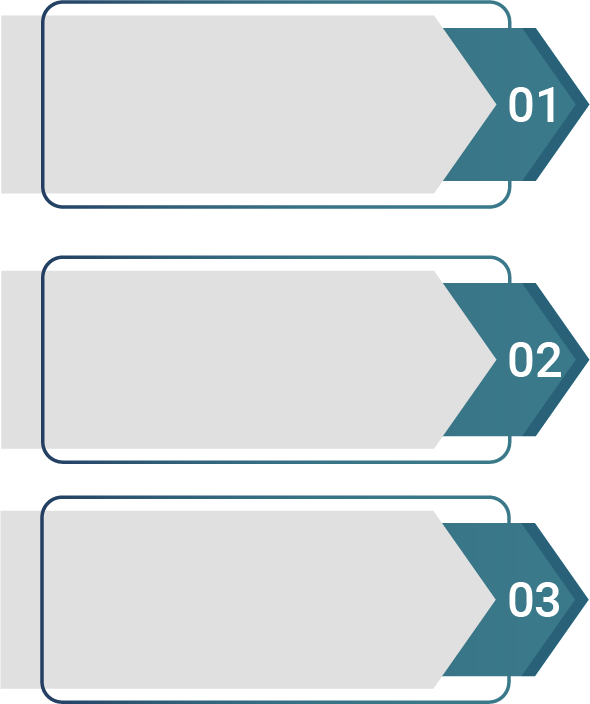 Onboarding with Buddy Support
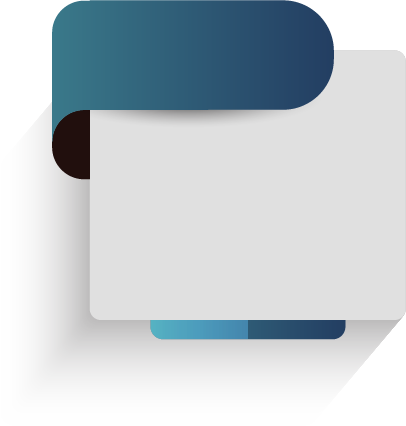 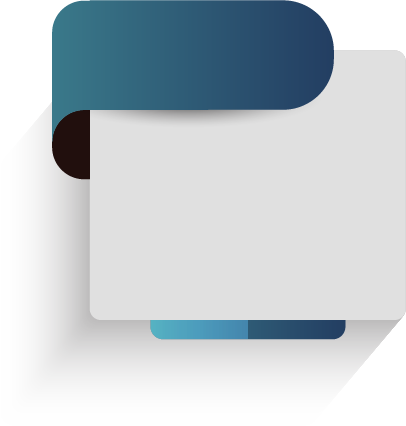 SaaS ProjectEvaluation Meeting
SaaS License
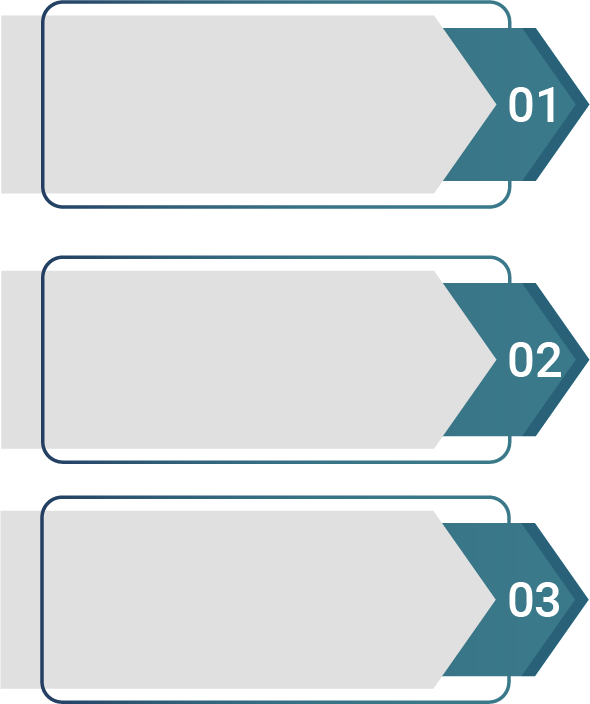 Guided Onboarding
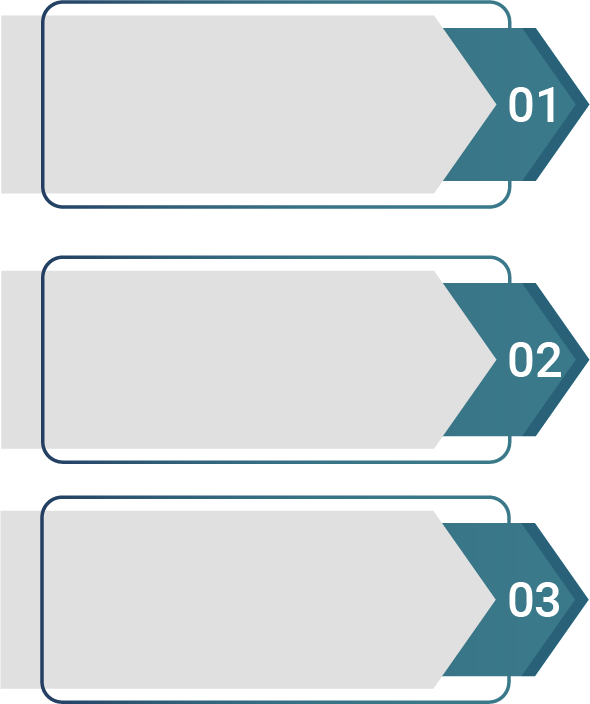 Onboarding with Consulting Team
Onboarding with Buddy Support
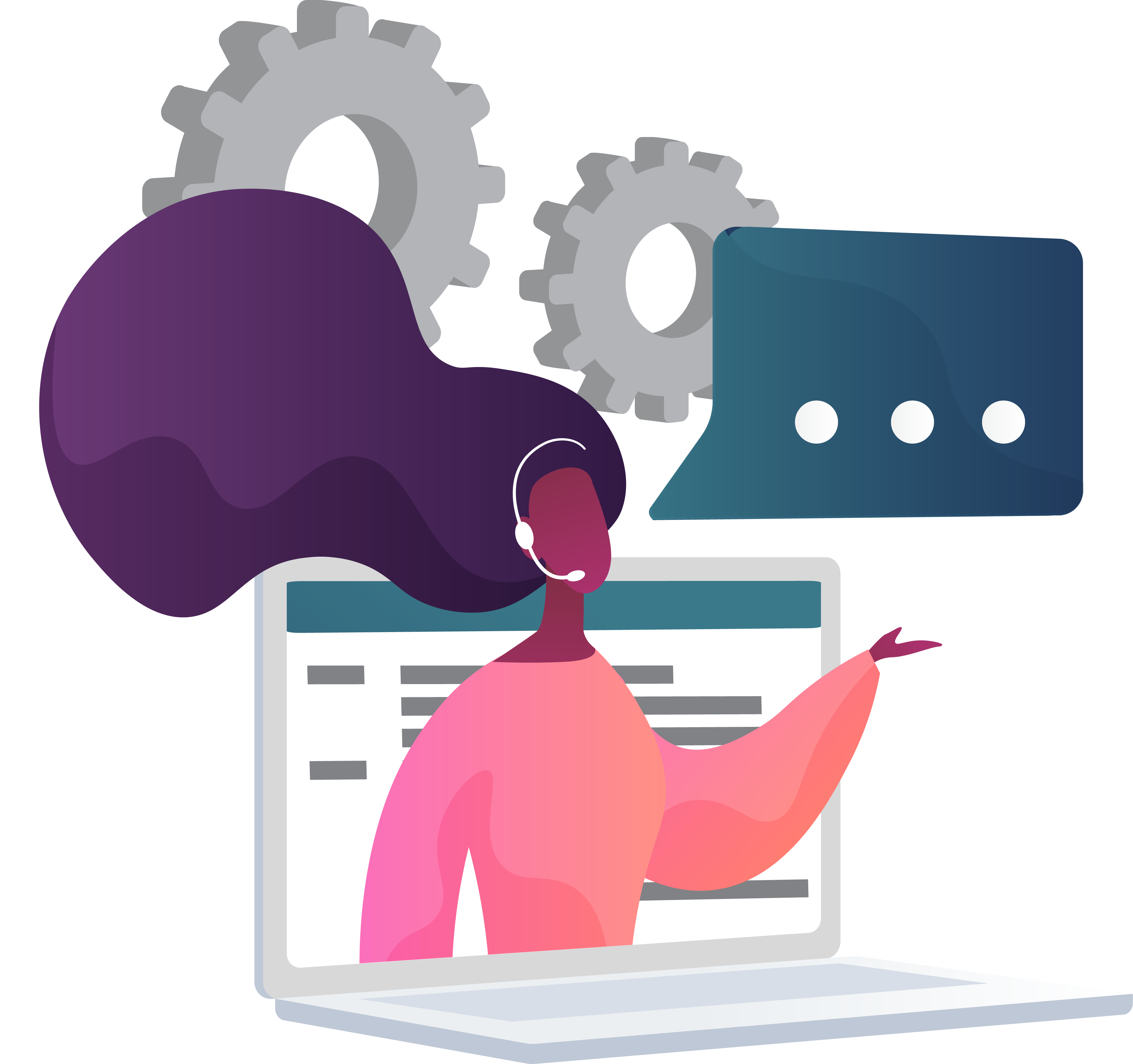 Ad hoc support 
Teams sessions
Support option for experienced partners
Onboarding with Buddy Support
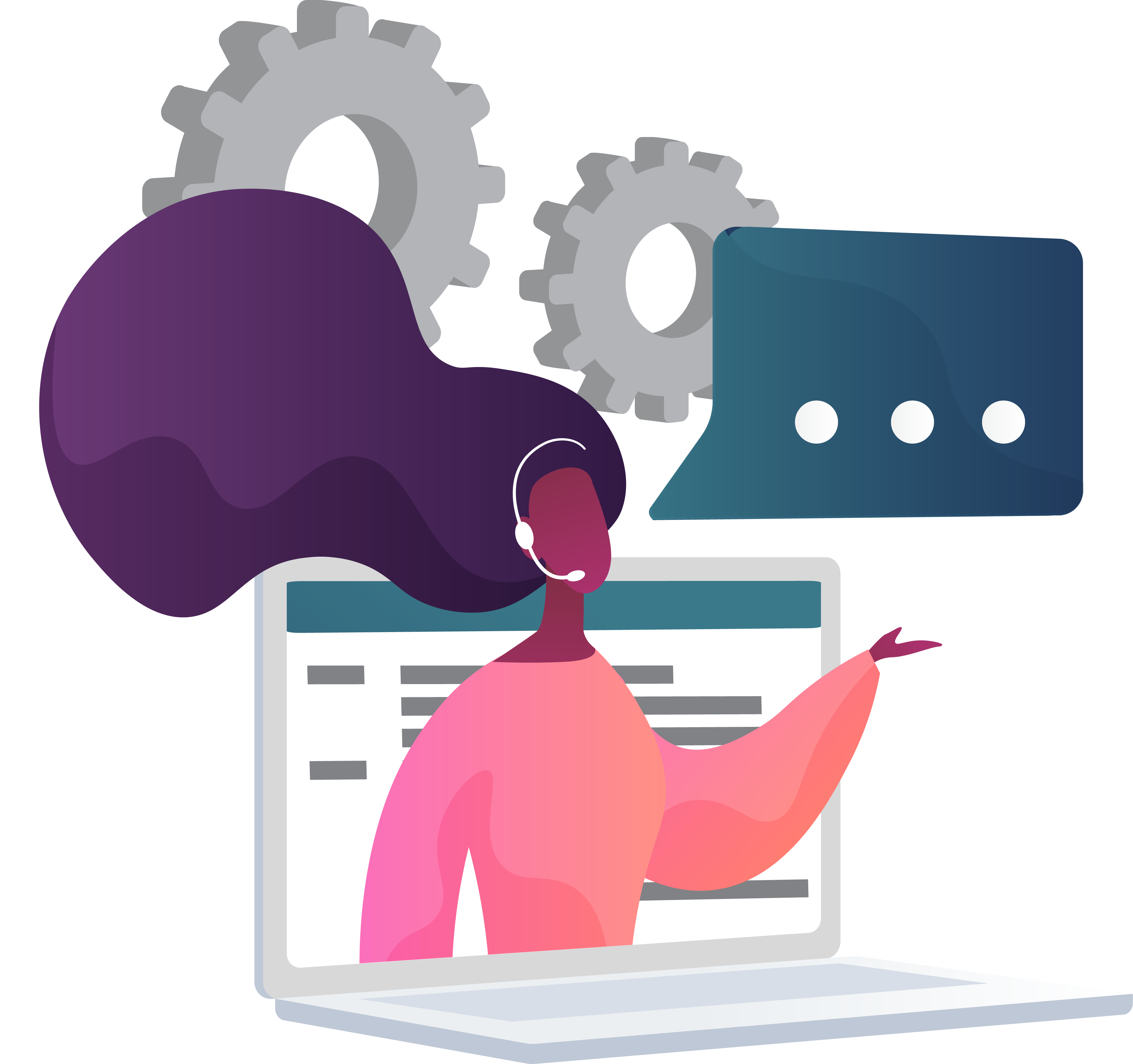 Ad hoc support 
Teams sessions
Support option for experienced partners
CAP – Guided Onboarding
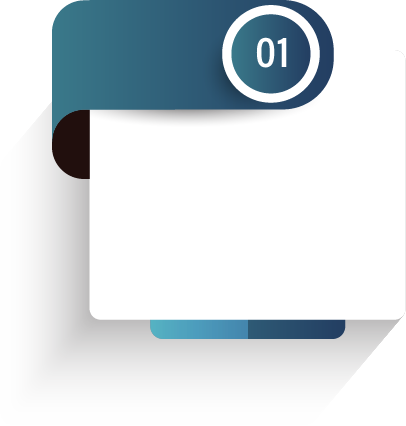 Migration
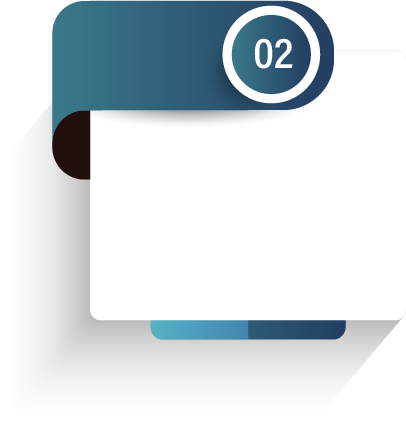 Test environment
CAP – Guided Onboarding
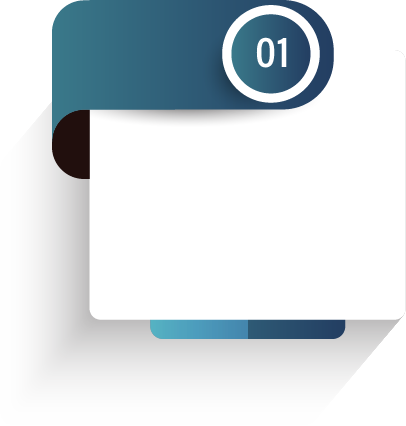 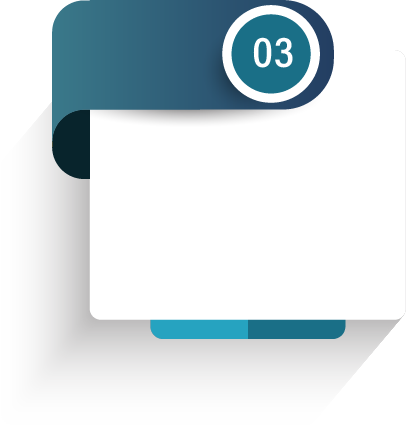 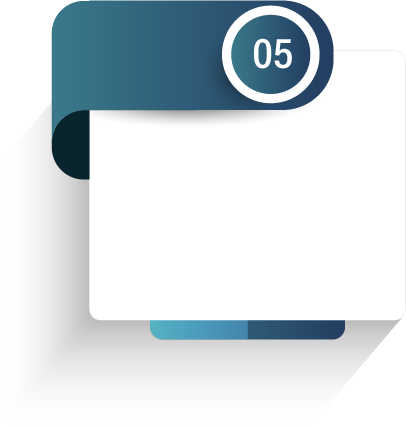 First Store/POS
Q&A Session
Migration
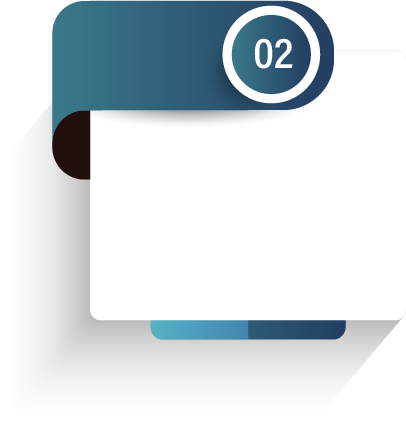 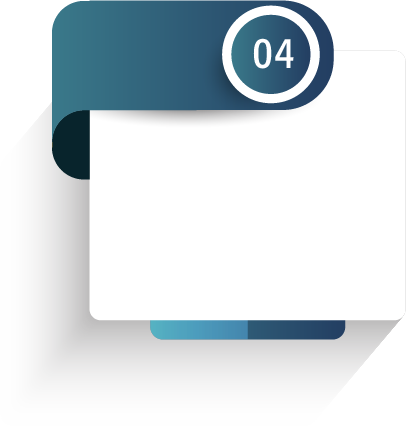 First HO/POSUpdate
Test environment
CAP – Guided Onboarding
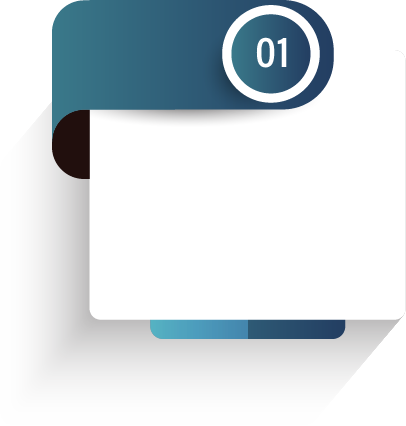 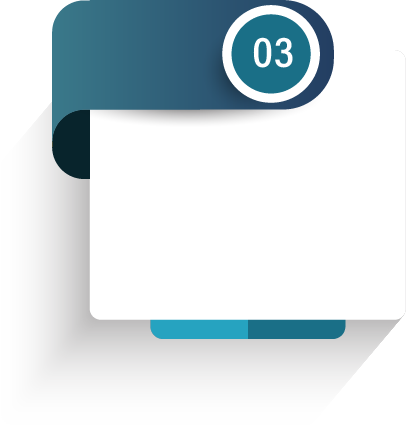 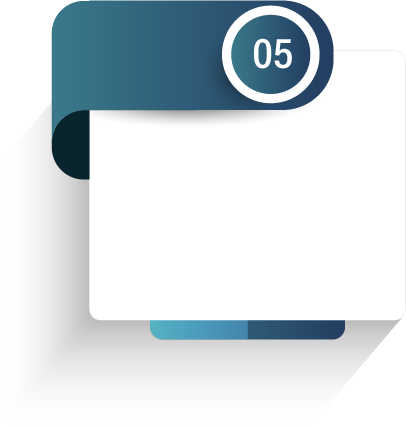 First Store/POS
Q&A Session
Migration
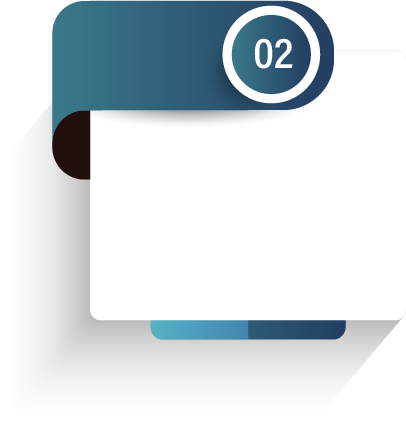 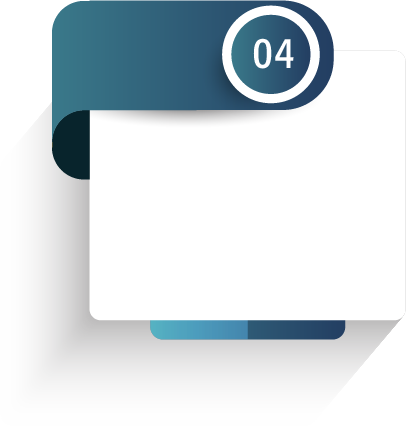 First HO/POSUpdate
Test environment
Onboarding with consulting
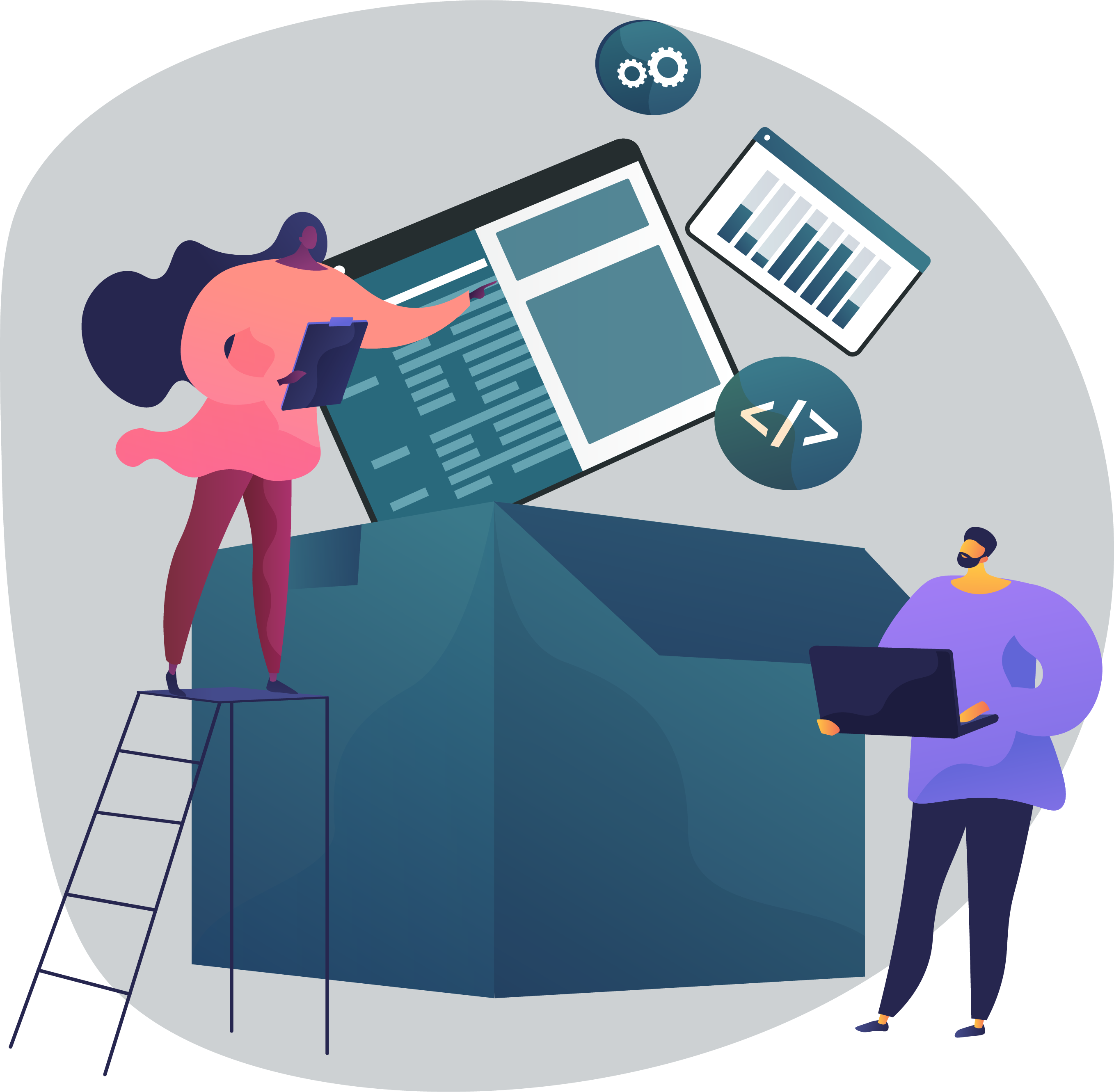 How much does it cost?
Partners journey to SaaS
Phase 2 – Cloud Acceleration Program (CAP)
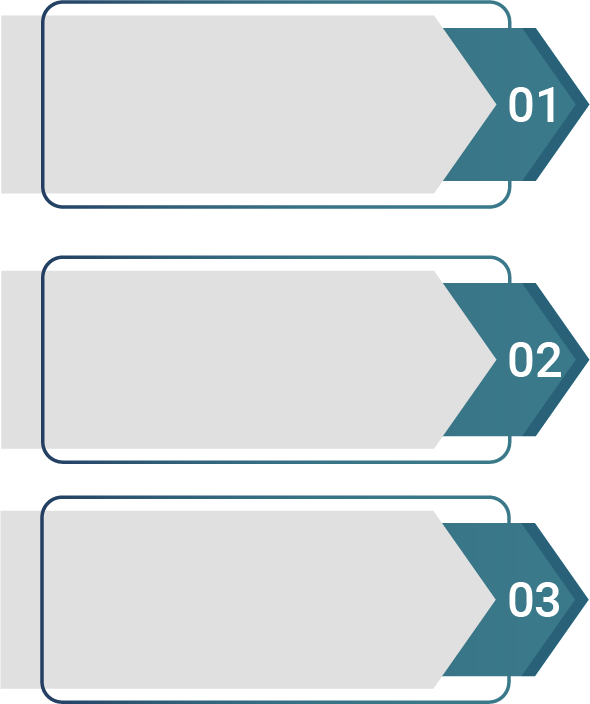 Onboarding with Buddy Support
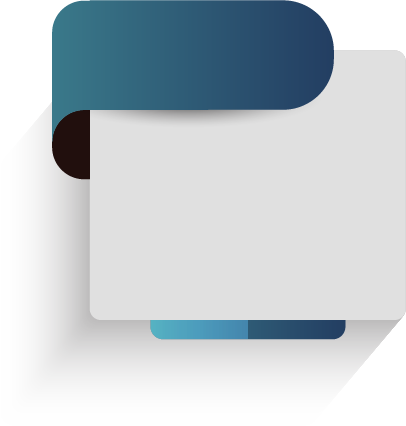 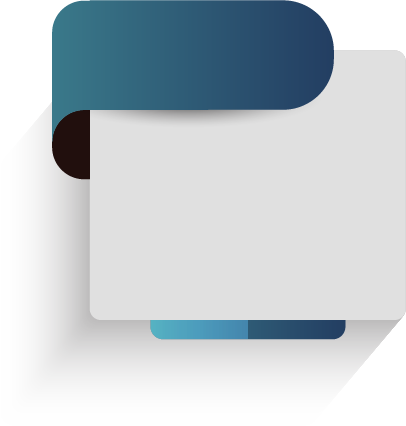 SaaS ProjectEvaluation Meeting
SaaS License
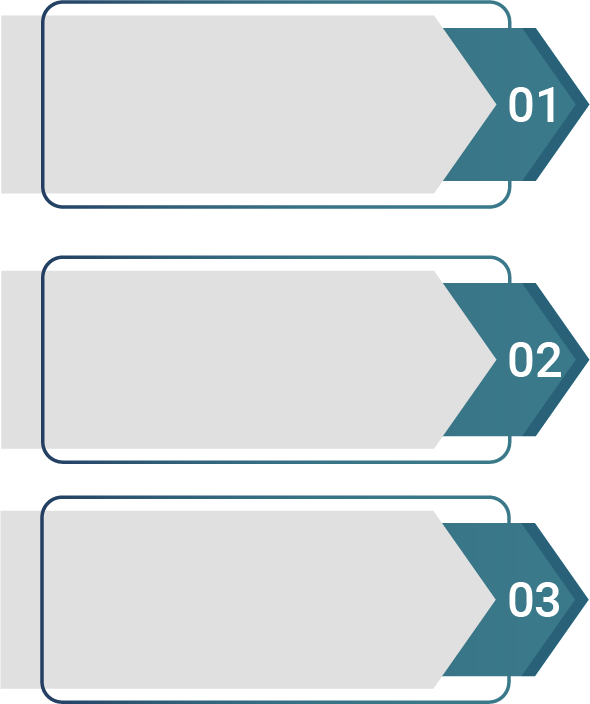 Guided Onboarding
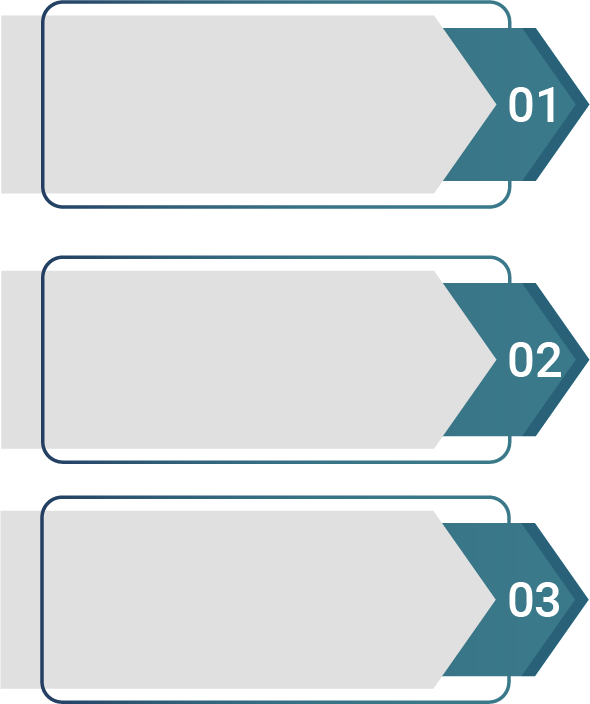 Onboarding with Consulting Team
Second SaaS License
Book a session with the Onboarding team
https://calendly.com/lsconboarding/onboarding 

https://calendly.com/lsconboarding/30minsession